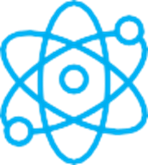 F I Z I K A
7- sinf
MAVZU: ISHQALANISH KUCHI. TINCHLIKDAGI ISHQALANISH
ISHQALANISH KUCHI
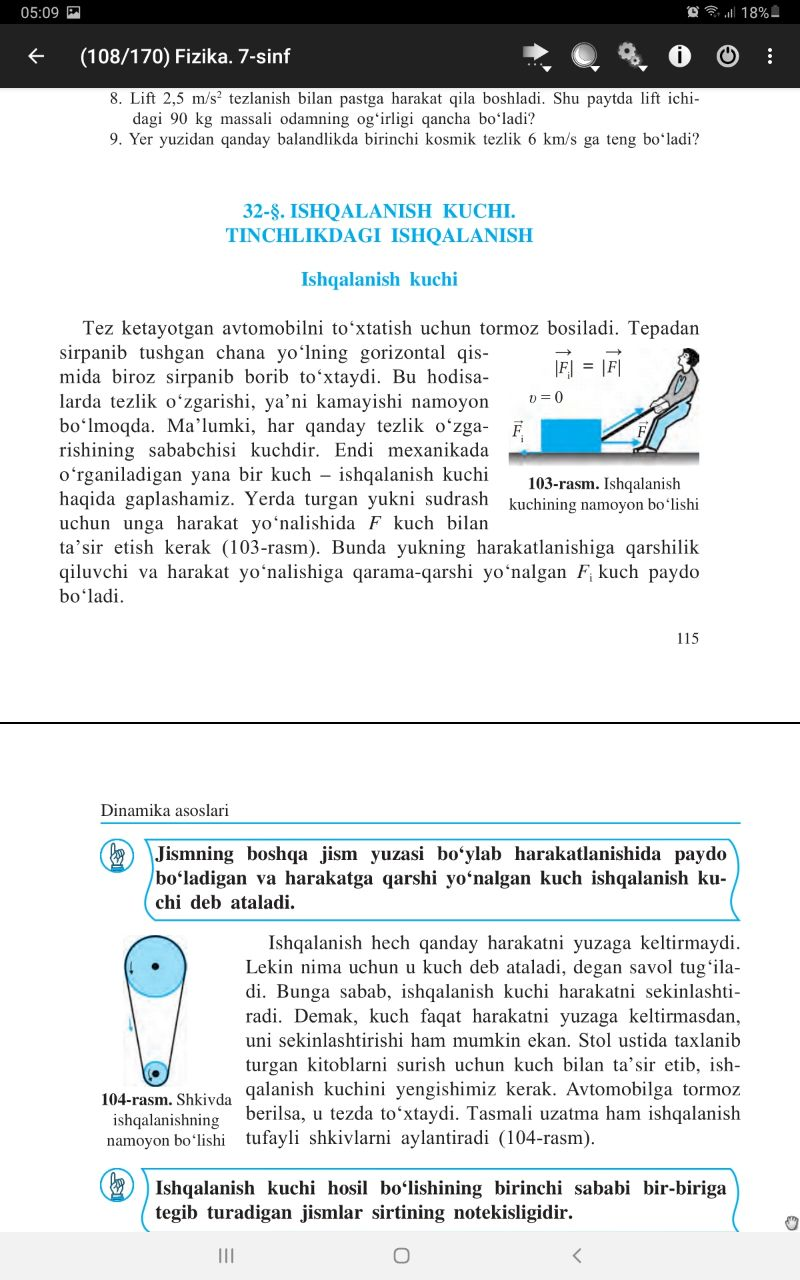 ISHQALANISH KUCHI
Jismning boshqa jism yuzasi bo‘ylab harakatlanishida paydo bo‘ladigan va harakatga qarshi yo‘nalgan kuch ishqalanish kuchi deb ataladi.
ISHQALANISH KUCHI
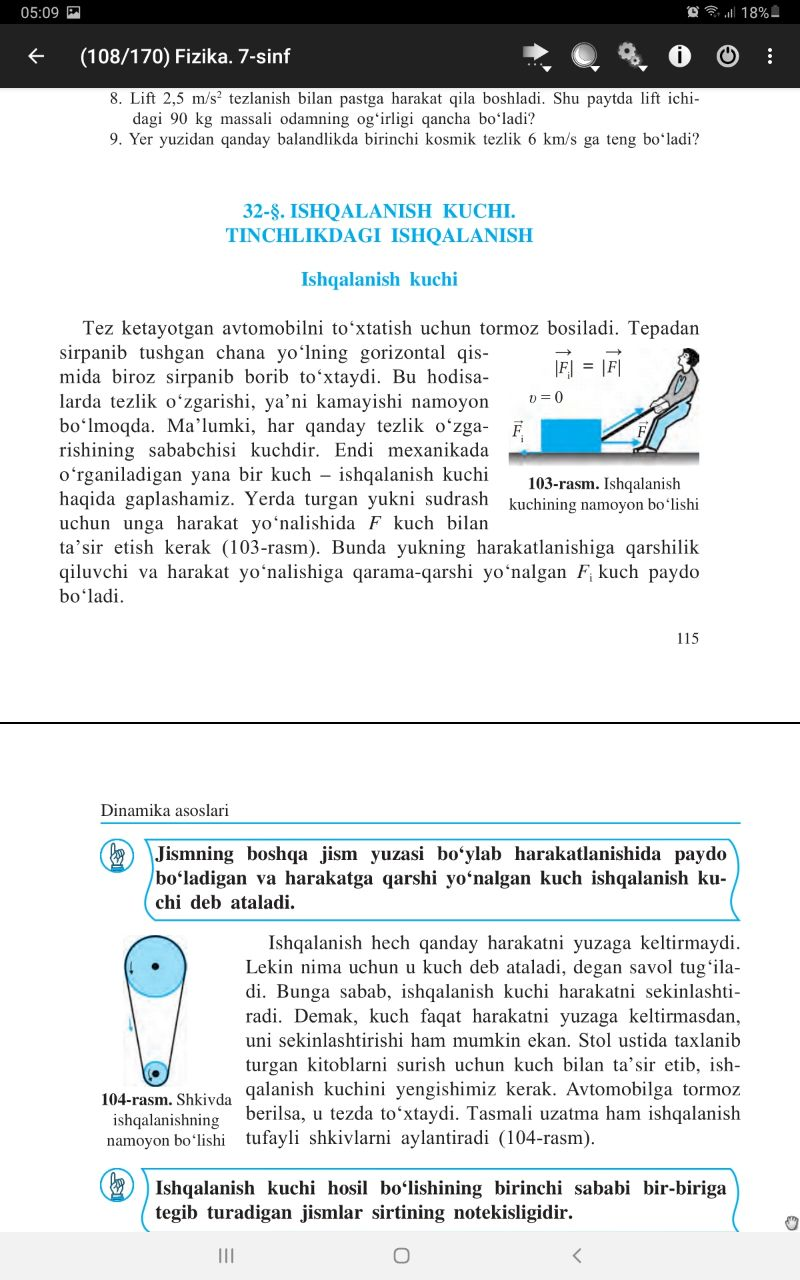 Ishqalanish kuchi hech qanday harakatni yuzaga keltirmaydi. Lekin nima uchun u kuch deb ataladi?
Ishqalanish paydo bo‘lishining sababi
Bir-biriga tegib turadigan jismlar sirtining notekisligidir.
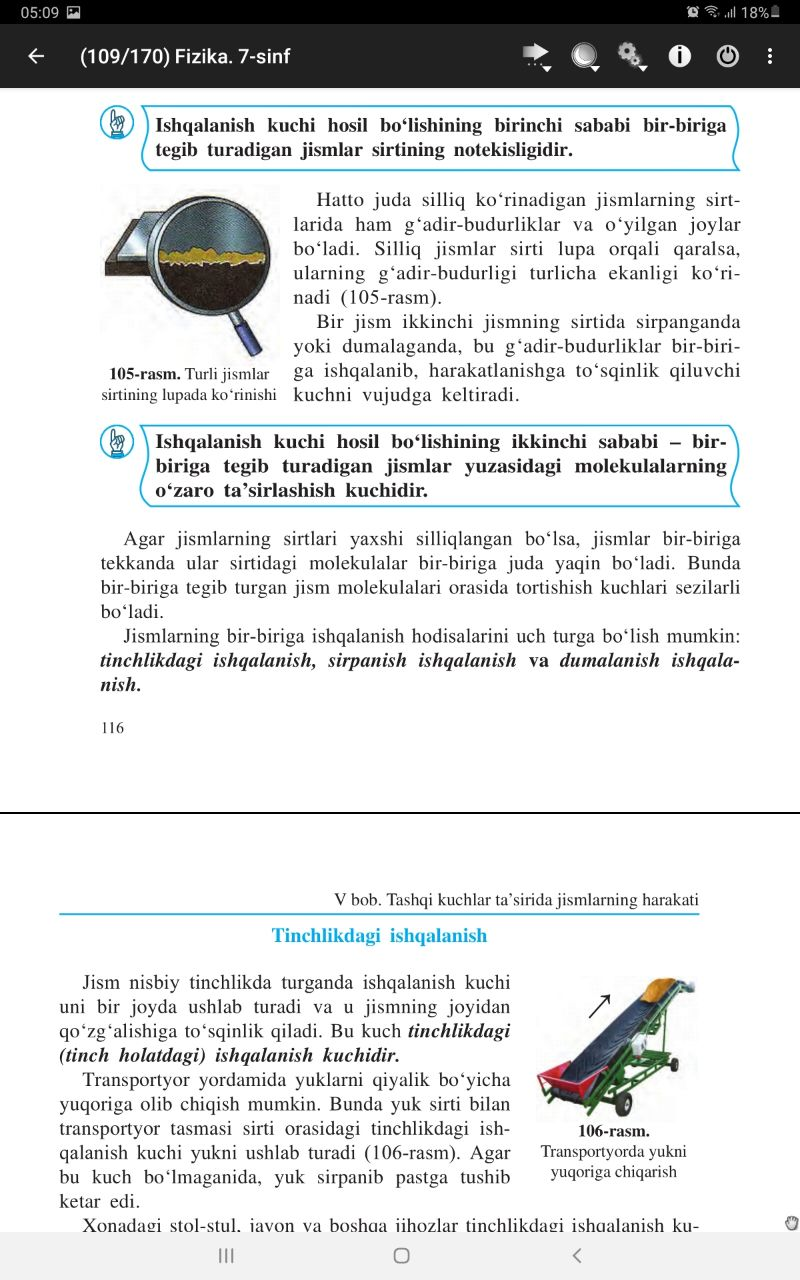 ISHQALANISH PAYDO BO‘LISHINING SABABI
Bir-biriga tegib turadigan jismlar yuzasidagi  molekulalarning o‘zaro ta’sirlashish kuchidir.
ISHQALANISH TURLARI
Jismlarning bir-biriga ishqalanish hodisalarini uch turga bo‘lish mumkin:
Tinchlikdagi ishqalanish
Sirpanish ishqalanish
Dumalanish ishqalanish
TINCHLIKDAGI ISHQALANISH
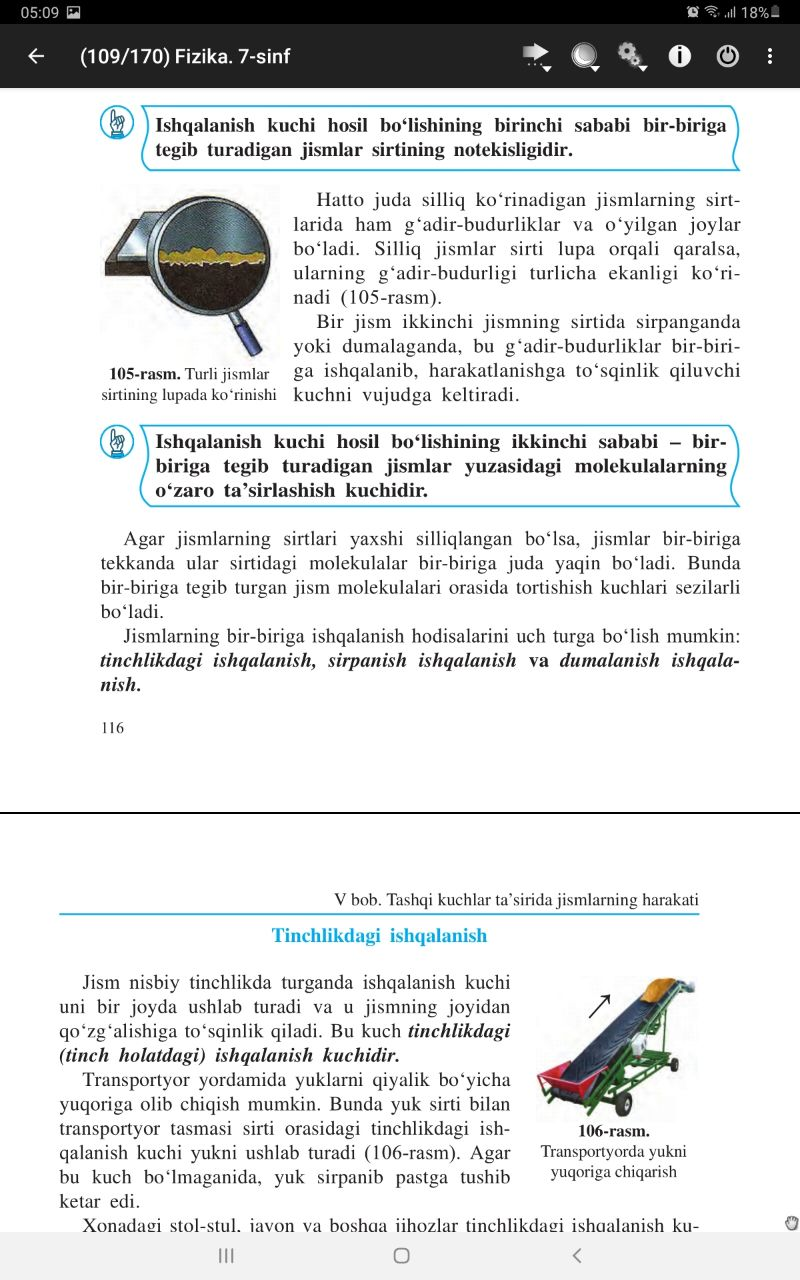 Jism nisbiy tinchlikda turganda ishqalanish kuchi uni bir joyda ushlab turadi va u jismning joyidan qo‘zg‘alishiga to‘sqinlik qiladi.
YURGANDA ISHQALANISHNING
NAMOYON BO‘LISHI
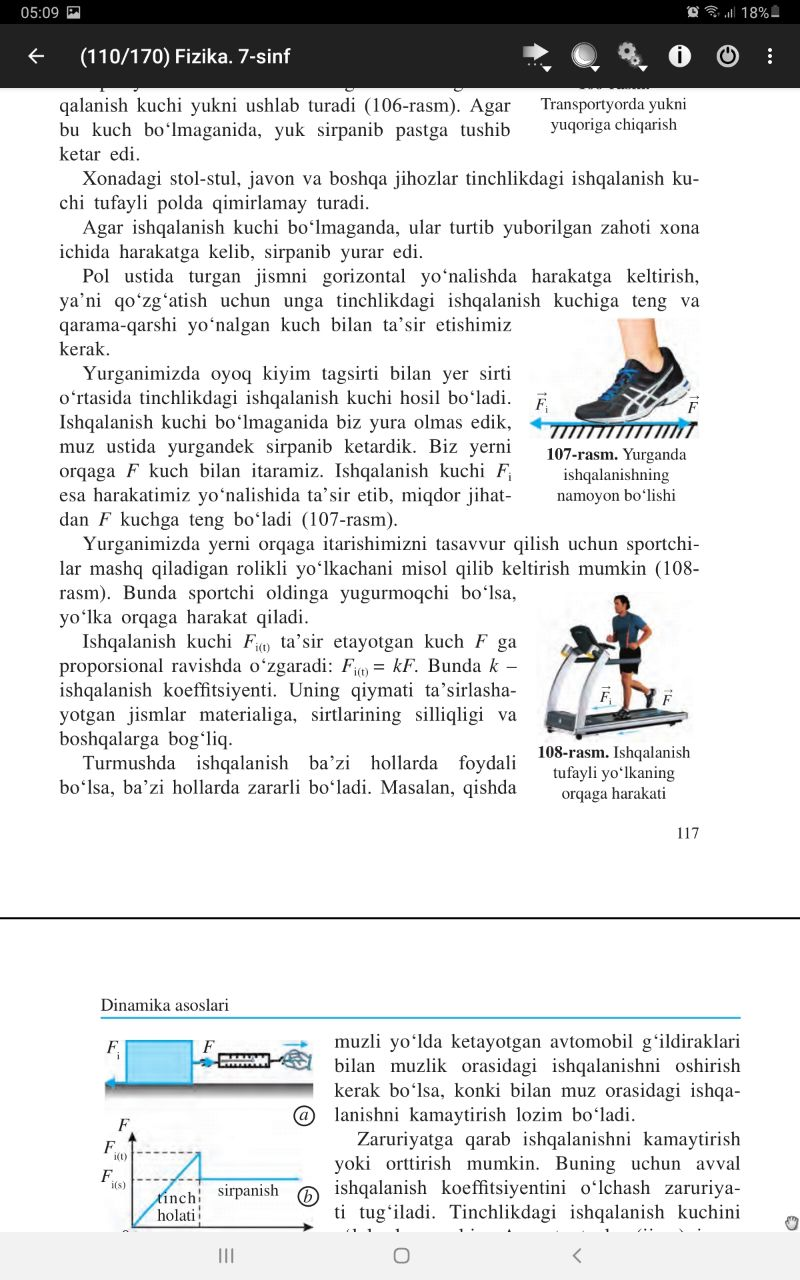 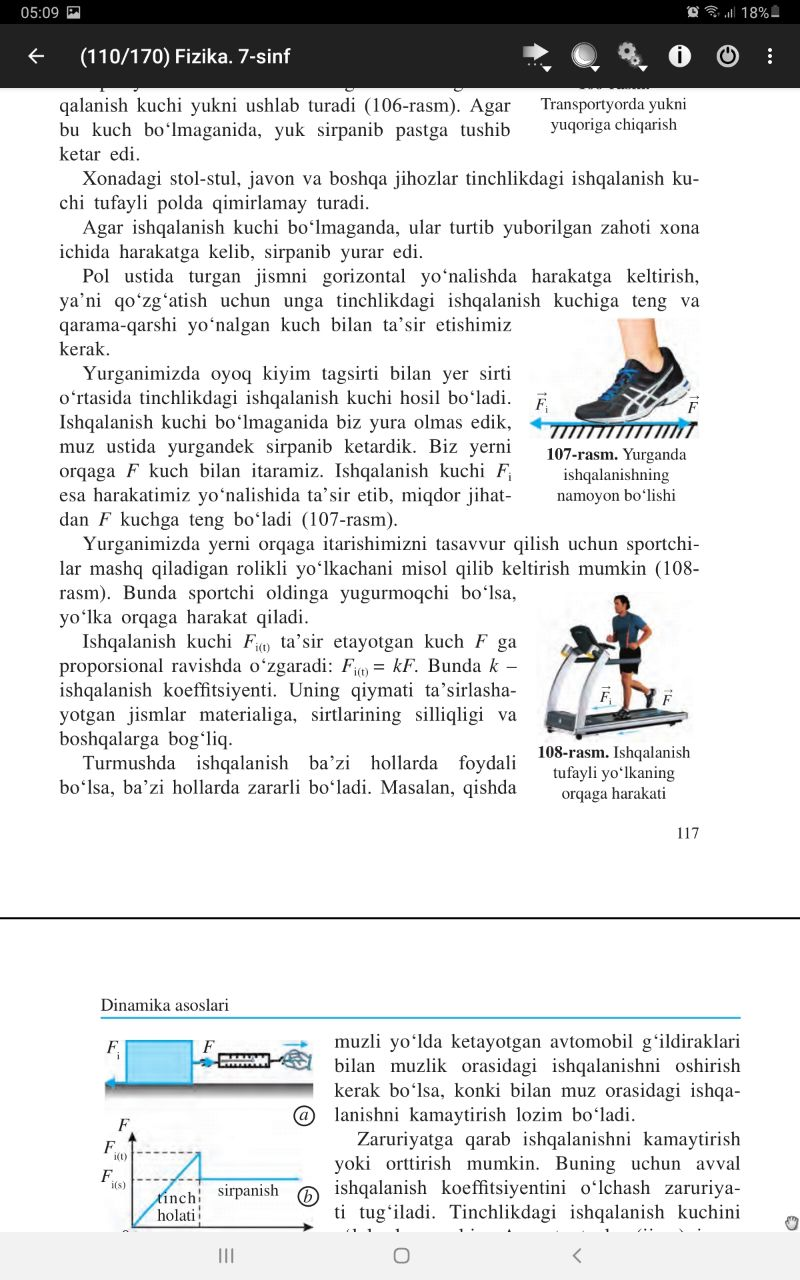 YURGANDA ISHQALANISHNING
NAMOYON BO‘LISHI
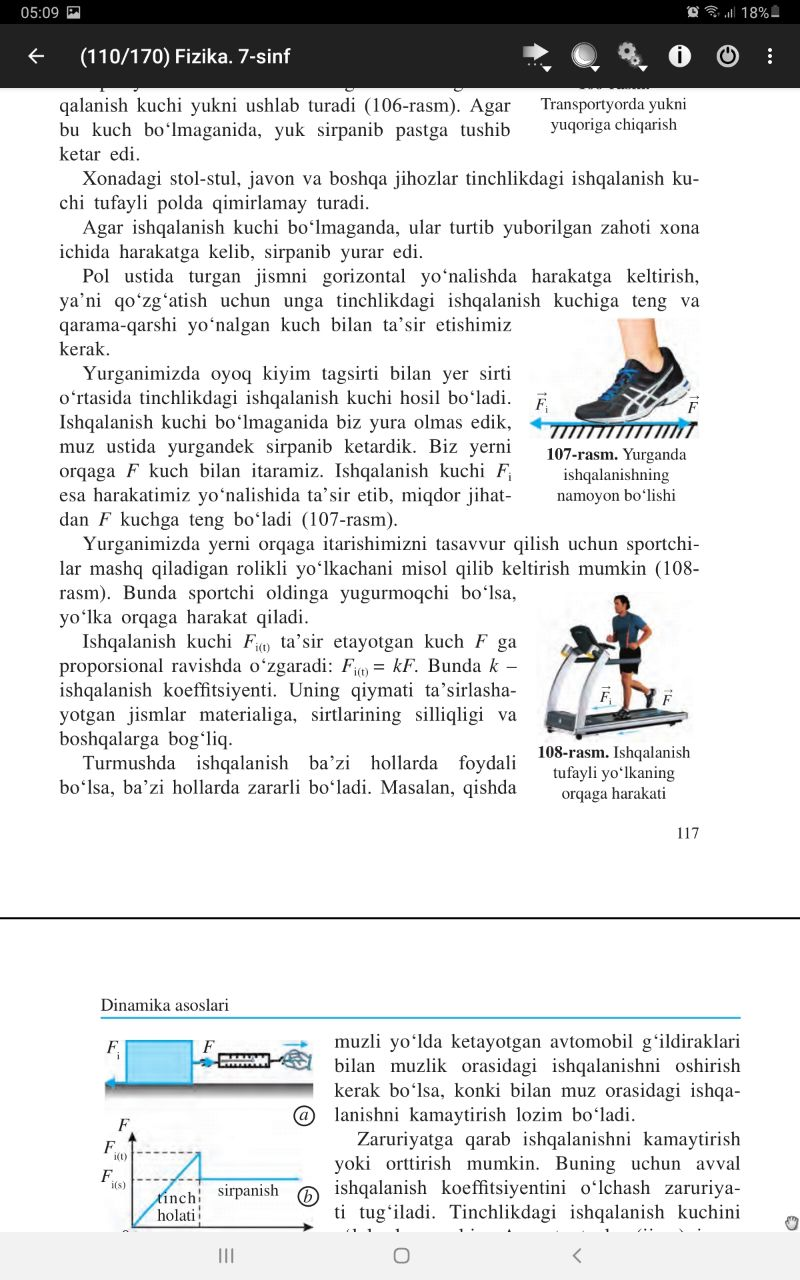 Turmushda ishqalanish kuchining
 ahamiyati
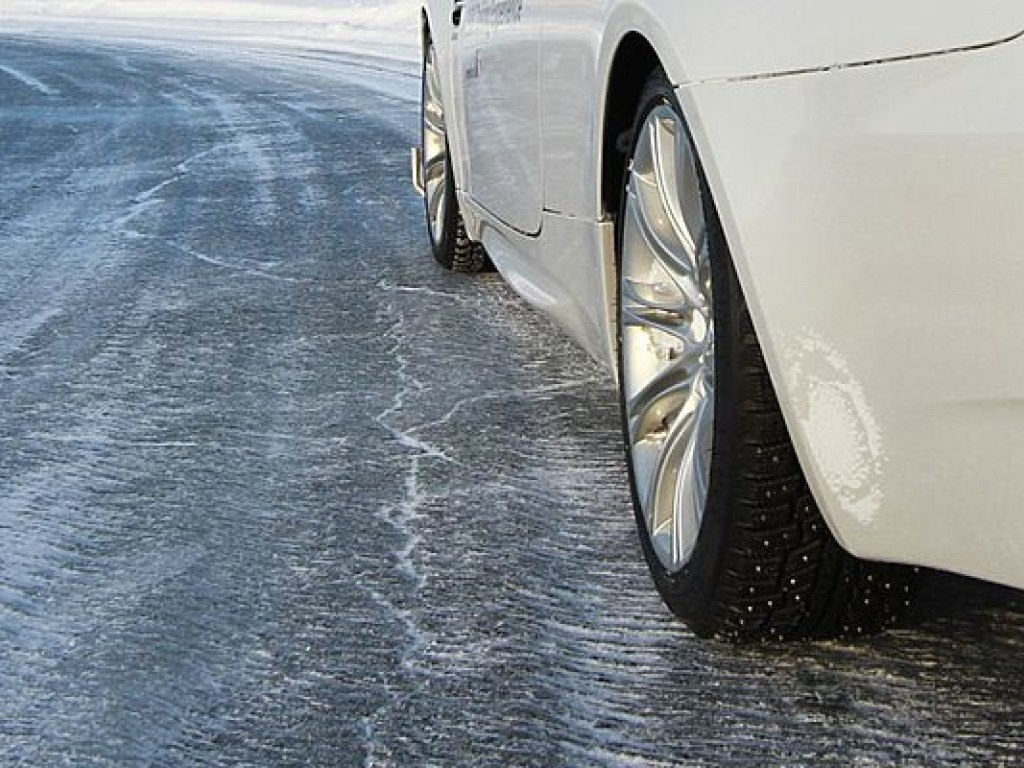 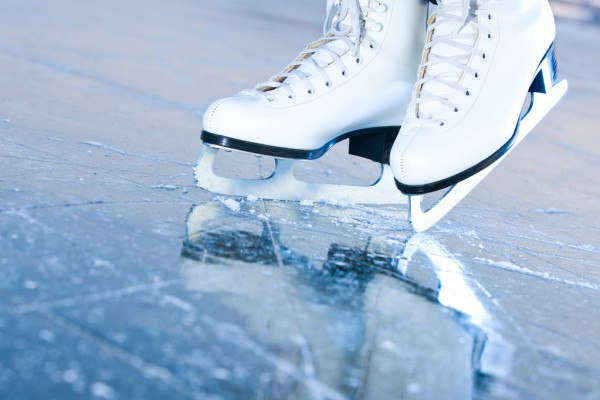 Mustaqil bajarish uchun topshiriqlar:
Mavzu oxiridagi savollarga javob yozing.
Nima uchun ba’zi yuk avtomobillarining orqa g‘ildiraklariga zanjir bog‘lanadi?
Nima uchun tirik baliqni qo‘lda ushlab turish qiyin?
Nima uchun ustalar detallarga shurupni burashdan oldin unga sovun surtishadi?
Kundalik hayotda ishqalanishning foydali va zararli tomonlariga misollar keltiring.